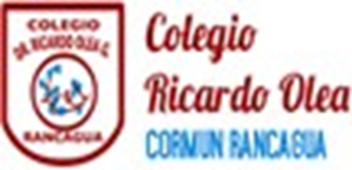 Agenda de anticipación
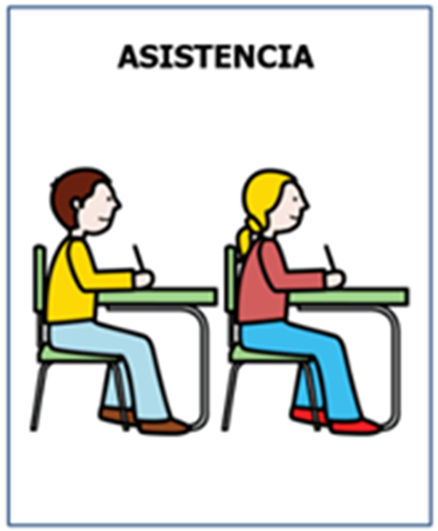 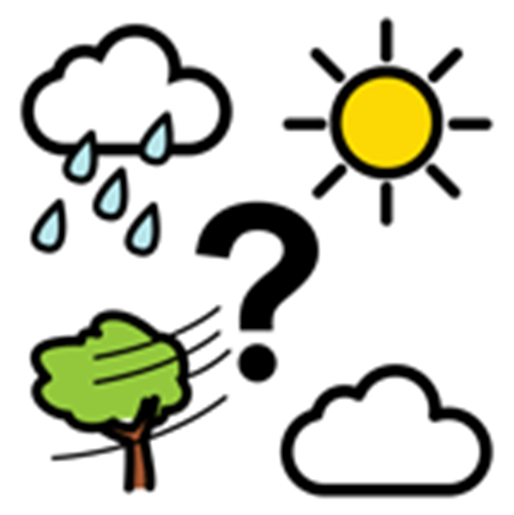 Emojis de las emociones
¿Cómo te sientes hoy?
¿Cómo te has sentido últimamente?
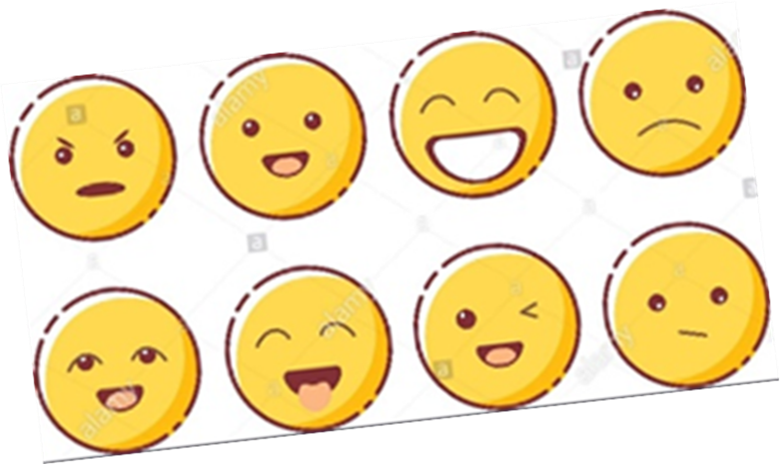 Objetivo de la clase
Resolución de problemas, utilizando ambas operatorias, recogiendo y organizando información entregada.
Recordemos
Hola amiguito soy el signo + me ocupan cuando hay que unir, juntar o agrupar dos o mas cantidades y obtener el resultado de todas estas cantidades juntas.
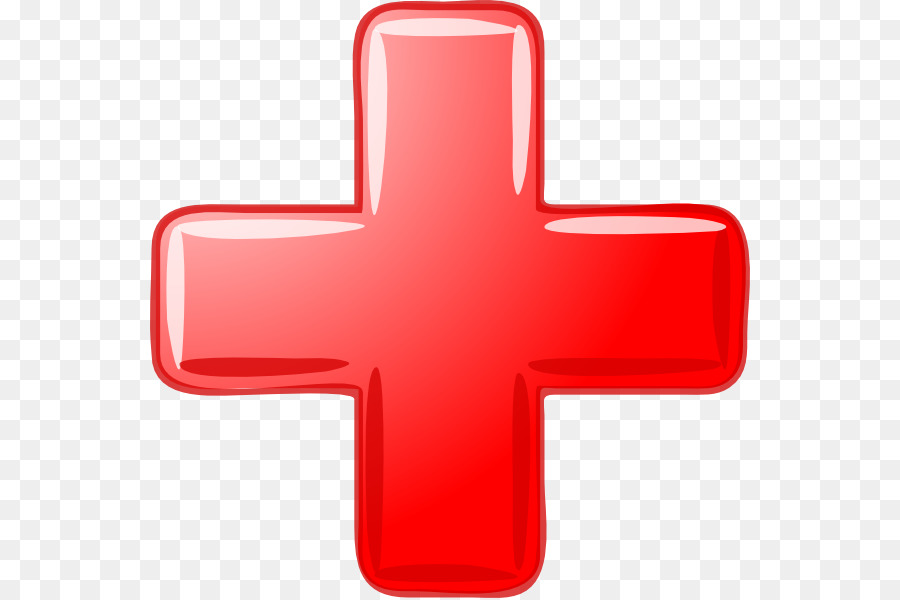 Recordemos
Hola soy el signo -  me utilizan cuando hay que quitar, restar, sustraer una cantidad de otra.
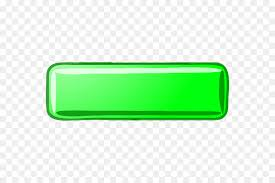 Resta
Suma
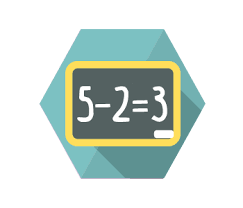 Actividad
Se utiliza PPT interactivo con resolución de problemas utilizando ambas operatorias.
Cierre
Resolver el siguiente problema respondiendo las siguientes preguntas:
Nelly vende pollos asados, compro17 pollos al repartidor y un gato muy hambriento le robo 5 pollos. Al día siguiente el repartidor de pollos le regalo 6 pollos extras a Nelly por la perdida que causó el gato hambriento. ¿ Con cuántos pollos quedo Nelly?

¿Cuántos pollos tenia Nelly?
¿Cuántos pollos se comió el gato hambriento?
¿Con cuántos pollos quedo Nelly?
¿Qué operatorias debimos utilizar ?
Despedida
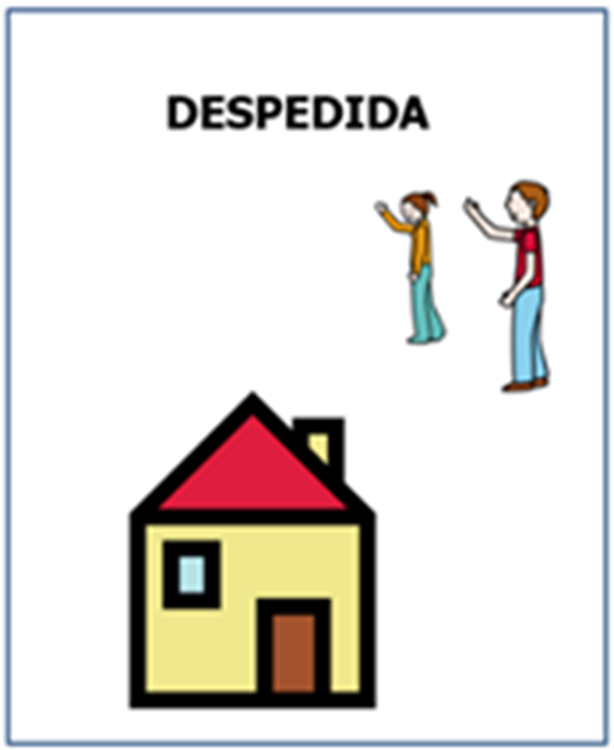